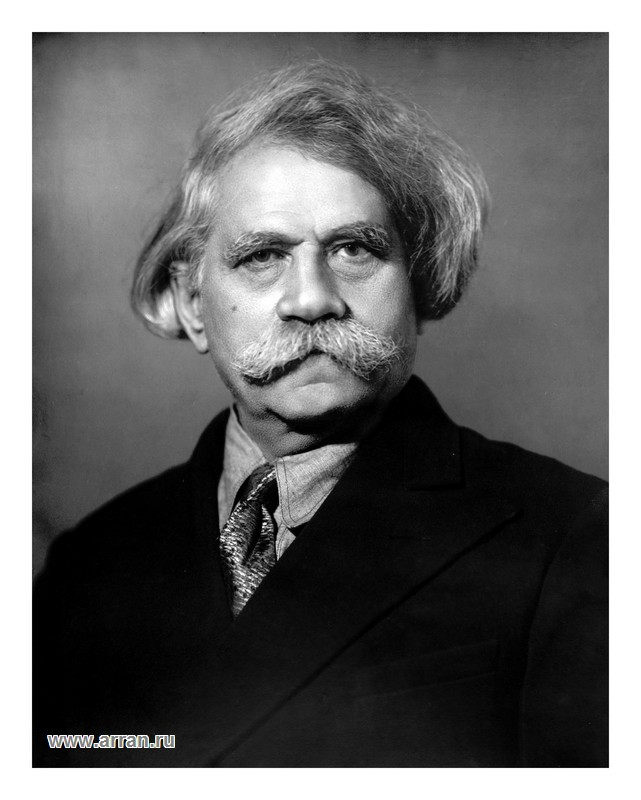 Эпиграф к уроку
Темой нашего урока станет то, о чём писал наш земляк, выдающийся поэт ХХ века 
Сергей Николаевич Сергеев-Ценский:
К нам пришёл он по наследью,       Как стража драгоценной чаши,
Для нас дороже он всего,                 Должны мы дар веков сберечь
Мы заменять чужого медью        И новым блеском жизни нашей
Не смеем золота его.                        Обогатить родную речь.
Тамбовское областное государственное бюджетное профессиональное образовательное учреждение «Мичуринский аграрный техникум»(ТОГБПОУ «Мичуринский аграрный техникум»)
Открытый урок по русскому языку 
в рамках участия в мероприятиях, посвященных Международному году 
языков коренных народов,
на тему: 
Язык – это история народа

Подготовил и провел: учитель русского языка
 и литературы Свиридов А.В.
Целевая аудитория: обучающиеся 1 курса

Дата проведения урока: 21. 02. 2019 г.


Турмасово 
2018/2019 учебный год
Цель урока:формирование у обучающихся понимания социальной сущности языка, осознание русского языка как языка великого народа, рус­ской нации.
Задачи урока:
способствовать развитию интереса обучающихся к родному языку;
развивать логическое мышление, воображение, связную речь;
воспитывать сознательное отношение к языку как явлению культуры, основному средству общения.
Как мы определим понятие «родной язык»?
Родным принято считать тот язык, на котором человек думает, разговаривает с родными и близкими, на котором мать поёт ребёнку колыбельные песни…
Родной язык указывает на культурную идентичность человека. 
Для нас — это русский язык.
Наш родной русский язык!
Русский язык украшал сказками и песнями тяжёлую долю простого русского человека. 
Он был гневным и праздничным, ласковым и разящим. 
Он гремел не­поколебимым гневом в речах и книгах наших вольнодумцев; томительно зву­чал в стихах Пушкина; гудел, «как колокол на башне вечевой», у Лермонтова; рисовал огромные полотна русской жизни у Толстого, Тургенева, До­стоевского, Чехова; был громоподобен в устах Маяковского; прост и строг в раз­думьях Горького; душевными напевами звенел в строфах Есенина. 
Наш язык — наш меч, наш свет, наша любовь, наша гордость!
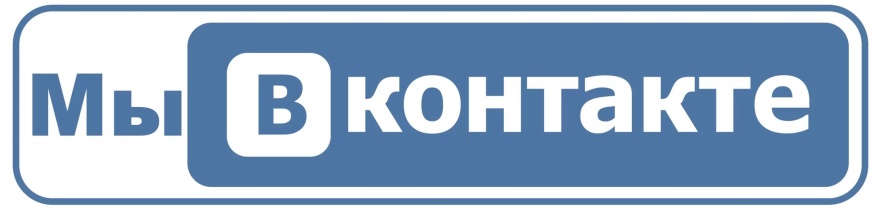 Критерии постановки отметки за выполнение заданий онлайн-теста
Домашнее задание
1. Работа над ошибками теста.
2. Подготовка эссе 
«Живи, родной язык, живи!»
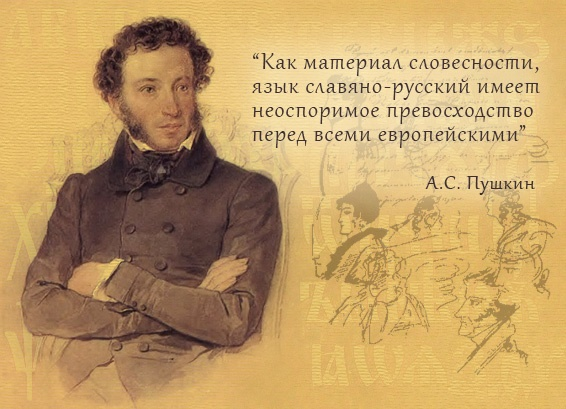 Спасибо за хорошую работу на уроке!